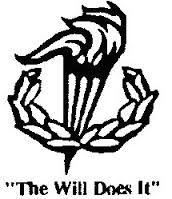 Dumfries High School
Health & Wellbeing:Physical Education Departmenthow to pass evening: Higher PE
How is the course assessed?
50% Practical Assessment – Two one-off performances out of 30 marks


50% Final Exam – This comprises a written exam of 50 marks
Activities we cover
Practical Assessment
50% Practical Assessment – Two one-off performances out of 30 marks

Can be assessed in a whole range activities as long as they are not too similar i.e. rugby and rugby league

Video evidence (at least 20mins) required for activites outwith school

Assessed on – 

Skill Repertoire
Control & Fluency
Decision making
Tactics
Emotions
Rules/Regulations
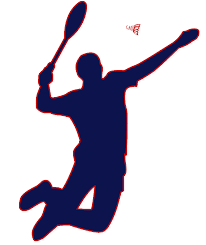 Final Exam
50% Final Exam – This comprises a written exam of 50 marks

Section 1 – Exam questions from all areas (32 marks)
Section 2 – Exam questions relating to your Personal Development Plans (PDPs) (10 marks)
Section 3 – Scenario question (8 marks)
What type of questions will I get?
Topics Covered

Factors Impacting Performance
Gathering Data
Key Planning Information
Development Approaches
Recording, Monitoring & Evaluation

Command Words

Describe
Explain
Evaluate 
Analyse
Other useful information
Weekly homework
Other assessments – October/January
Teams used to communicate with students – lessons PowerPoints etc

Email of both teachers:
gw14smithben2@ea.dumgal.sch.uk
gw17hyslopcallum@ea.dumgal.sch.uk 


Any questions?!